GUILLERMO ALVAREZ QUEMADA
Nombre Civil: Guillermo
Fecha de Nacimiento: 10/2/1890
Lugar de Nacimiento: Santa Cruz de la Salcedo (Burgos)
Sexo: Varón
Fecha Martirio: 30/7/1936
Lugar del Martirio: Casa de Campo (Madrid)
Orden: Religiosos Profesos de los Hermanos de las Escuelas Cristianas La Salle
Datos Biográficos resumidos: 

Marzo / 1905 – Ingresa en el noviciado Menor de Bujedo. Nueve meses después pasaba al noviciado.
10/9/1907 – Hizo los primeros votos en Bujedo
9/7/1921 – Emitió la profesión perpetua en Bujedo, y, recibió el nombre religioso de Hermano Oseas.
En casa de formación tuvo mucha dificultad para los estudios, pero era piadoso y muy sensato, por lo cual el Director del Noviciado decidió que perseverara, aunque fuera para trabajos manuales. Al acabar los pocos meses de Escolasticado, fue nombrado ayudante del Hermano cocinero, en Bujedo, y pronto se hizo experto en cocina, por lo que pudo reemplazar al renombrado Hermano Arturo.
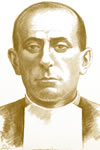 GUILLERMO ALVAREZ QUEMADA
Después de ocho años fue enviado a la escuela de Iturrilbe, Bilbao, con el mismo empleo, que cumplió con plena satisfacción. Dos años después fue destinado a Griñón, donde estuvo cuatro años. Tuvo una breve estancia en Jerez, que dejó en él recuerdos imborrables, y que sintió mucho tener que dejar, para pasar al Asilo del Sagrado Corazón de Madrid. 
En 1934 fue llamado a Lemberg Lez-Hal (Bélgica) El empleo no era dificultad, pero sí la lengua, por lo cual no estuvo más que un año y regresó a España y fue destinado al Escolasticado Universitario de Zaragoza, como ecónomo. Se encargó de habilitar la casa, antes incluso de que llegara el Director.

Contaba con 46 años de edad
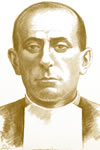 GUILLERMO ALVAREZ QUEMADA
Datos Biográficos Extendidos:
En Julio de 1936 fue a la Procura de Madrid para sustituir al cocinero que iba a hacer un retiro en Bujedo. Pocos días llevaba en la casa cuando la persecución religiosa se desató en Madrid, y él fue una de las víctimas escogidas por Dios.

Martirio:

Un grupo de milicianos comunistas se presentó en la casa con la excusa de tener que inspeccionarla porque había armas y dinero escondidos. Gtras el interrogatorio subieron a los hermanos a un camión y los llevaron a una zona de Madrid llamada Casa de Campo, donde los fusilaron. Los otros Hermanos pertenecían a estas escuelas de Madrid. Fueron perseguidos y corrieron la misma suerte que sus hermanos.
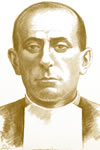 GUILLERMO ALVAREZ QUEMADA
¿En qué lugar reposan los restos mortales? Madrid

Fecha de Beatificación: 13 de octubre de 2013 en Tarragona

Fecha de Canonización: No está canonizado

Fecha Canónica: 30 de Julio y 6 de noviembre, Fiesta Mártires del Siglo XX en España

Fuentes:
www.catholic.net
Lasalle.org/santidad-lasaliana/beatos-hermanos-martires
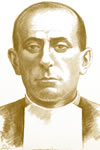 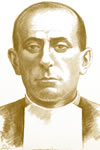